Residential Services Curriculum
Chapter 10
Medication Management
Medications
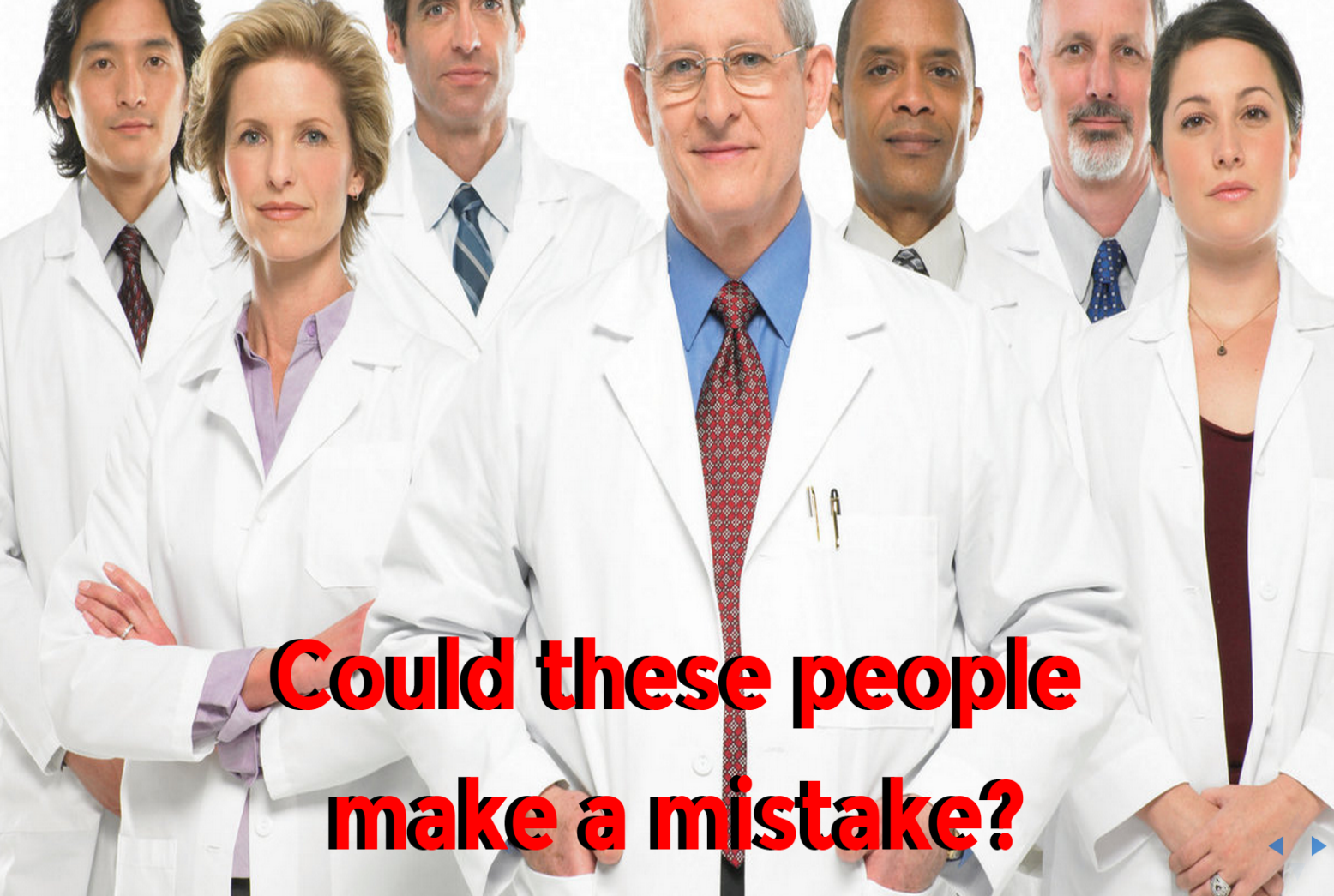 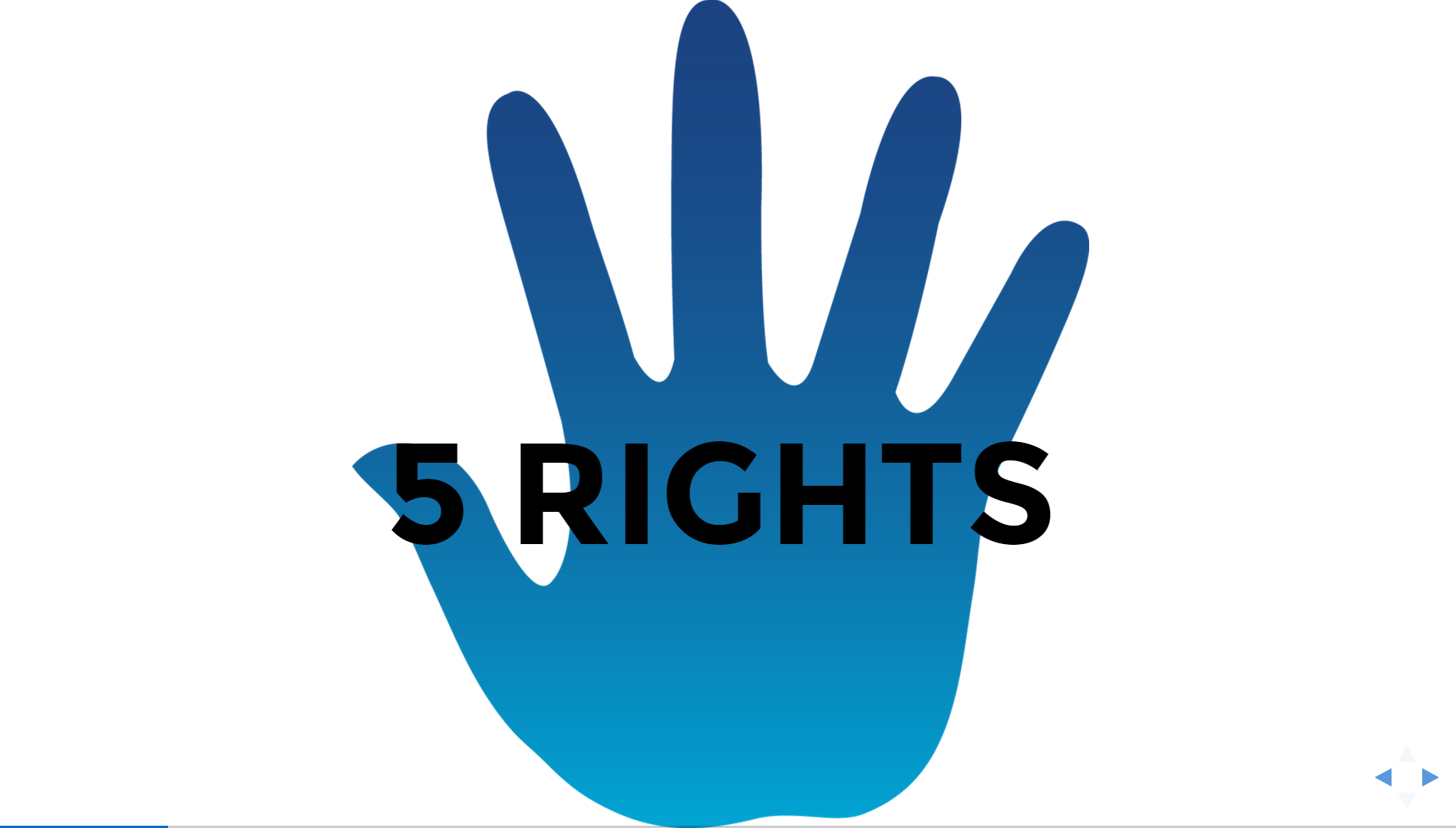 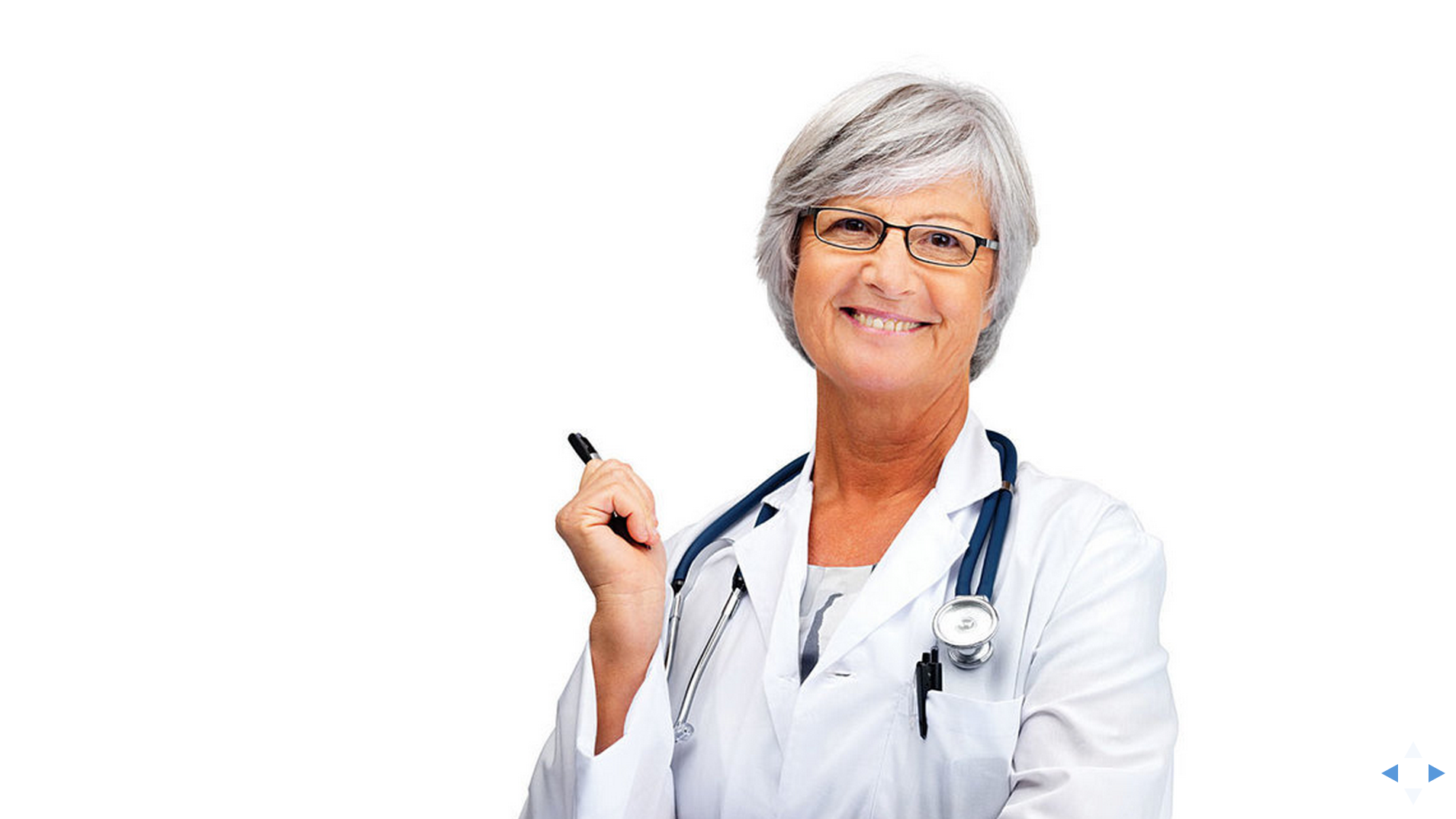 Person
Medication
Dose / Amount
Time
Route
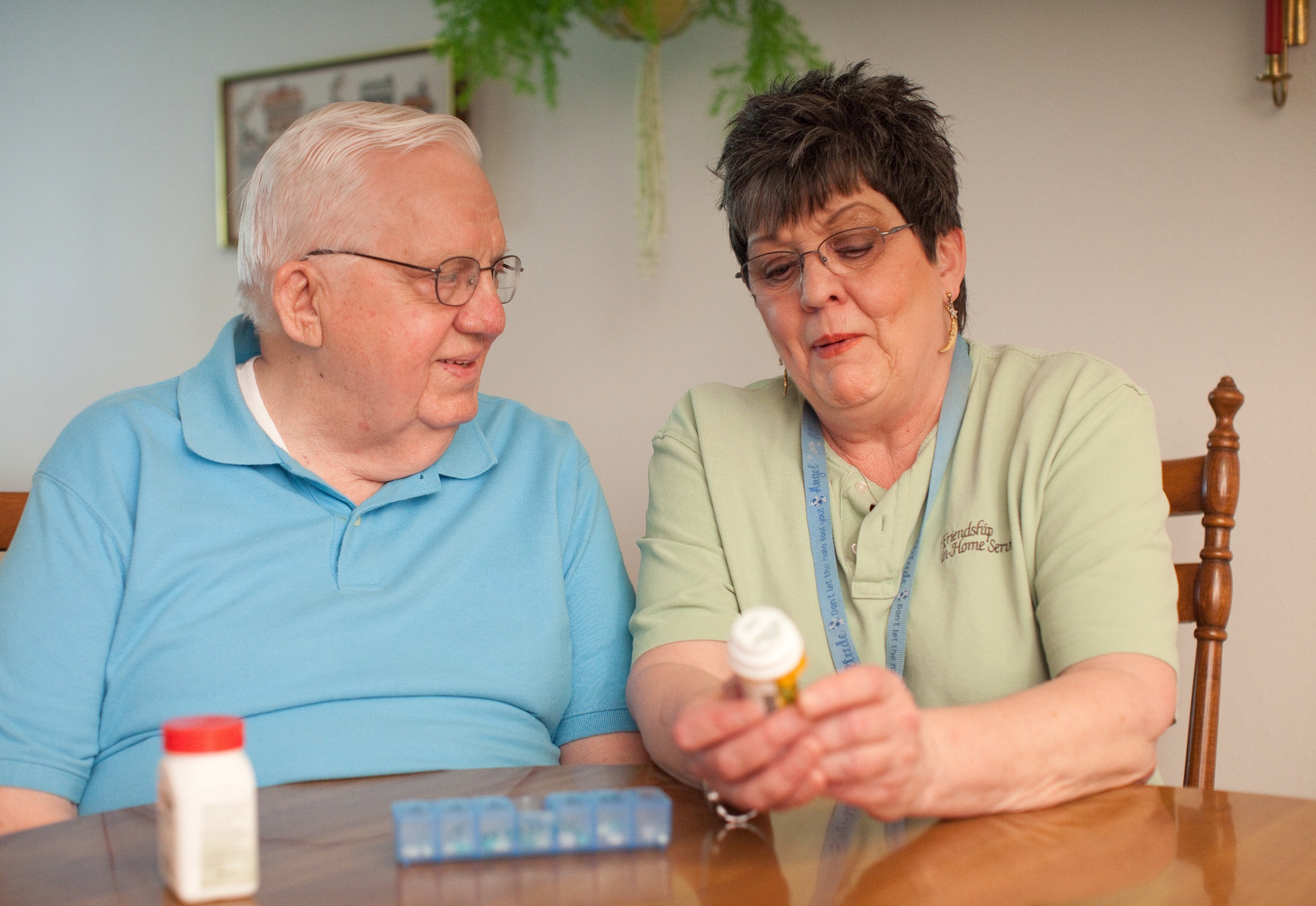 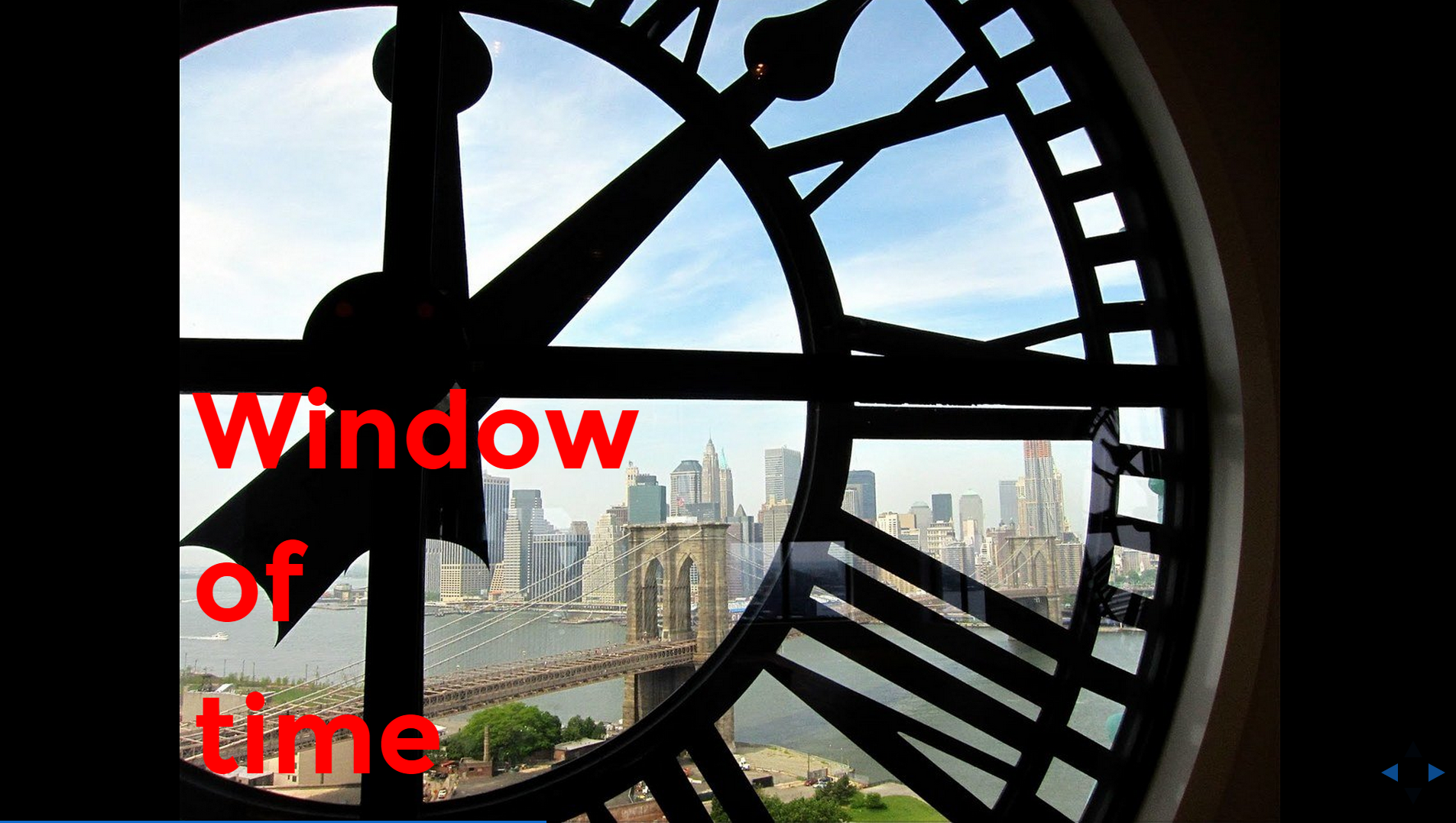 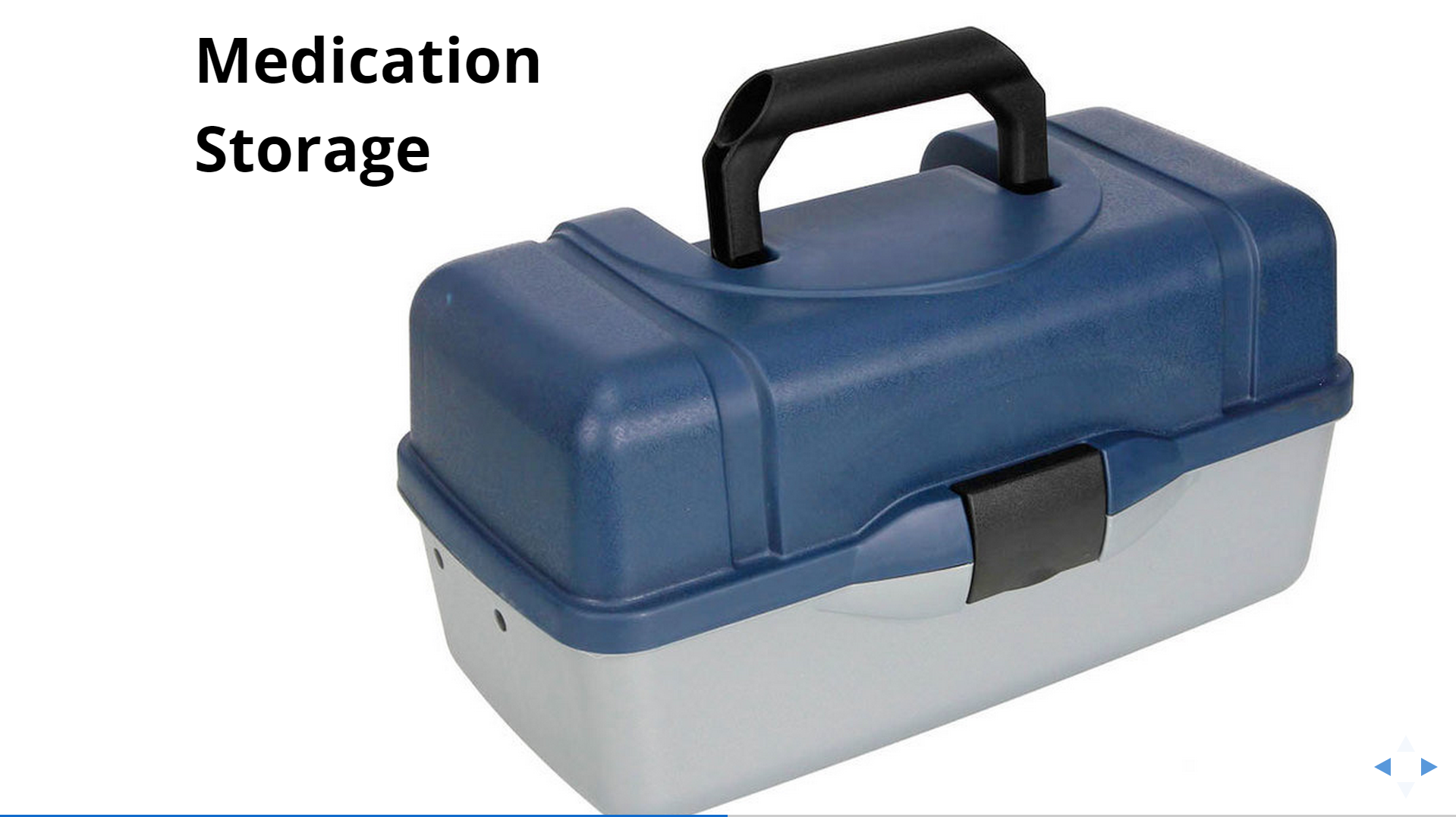 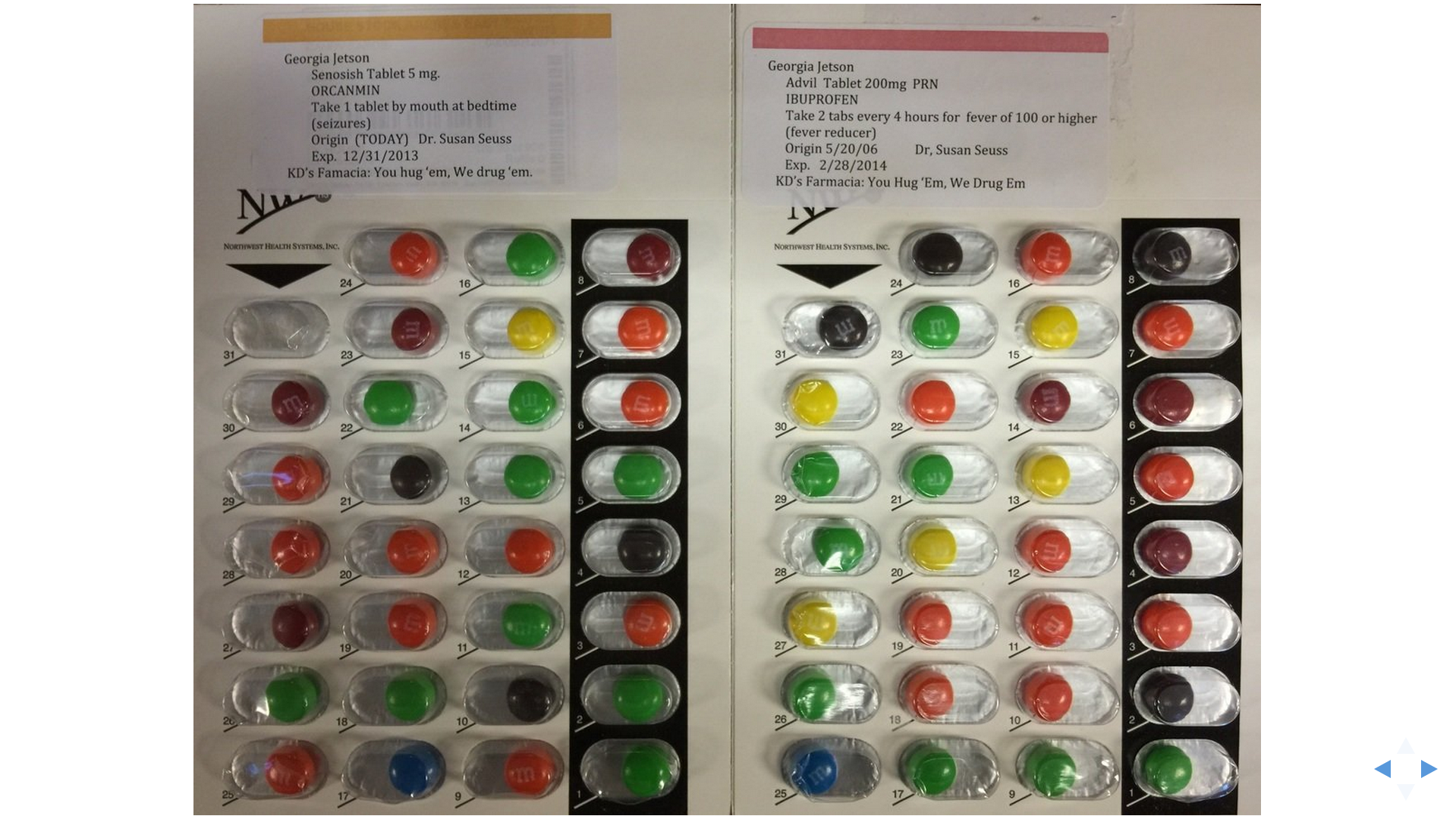 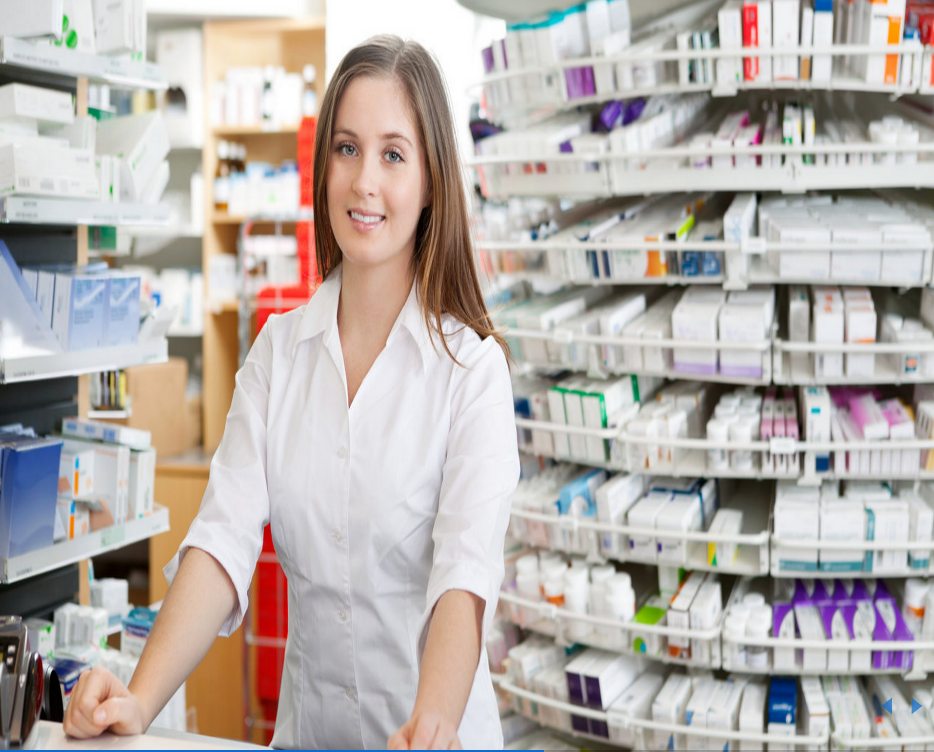 Medications 
may 
change
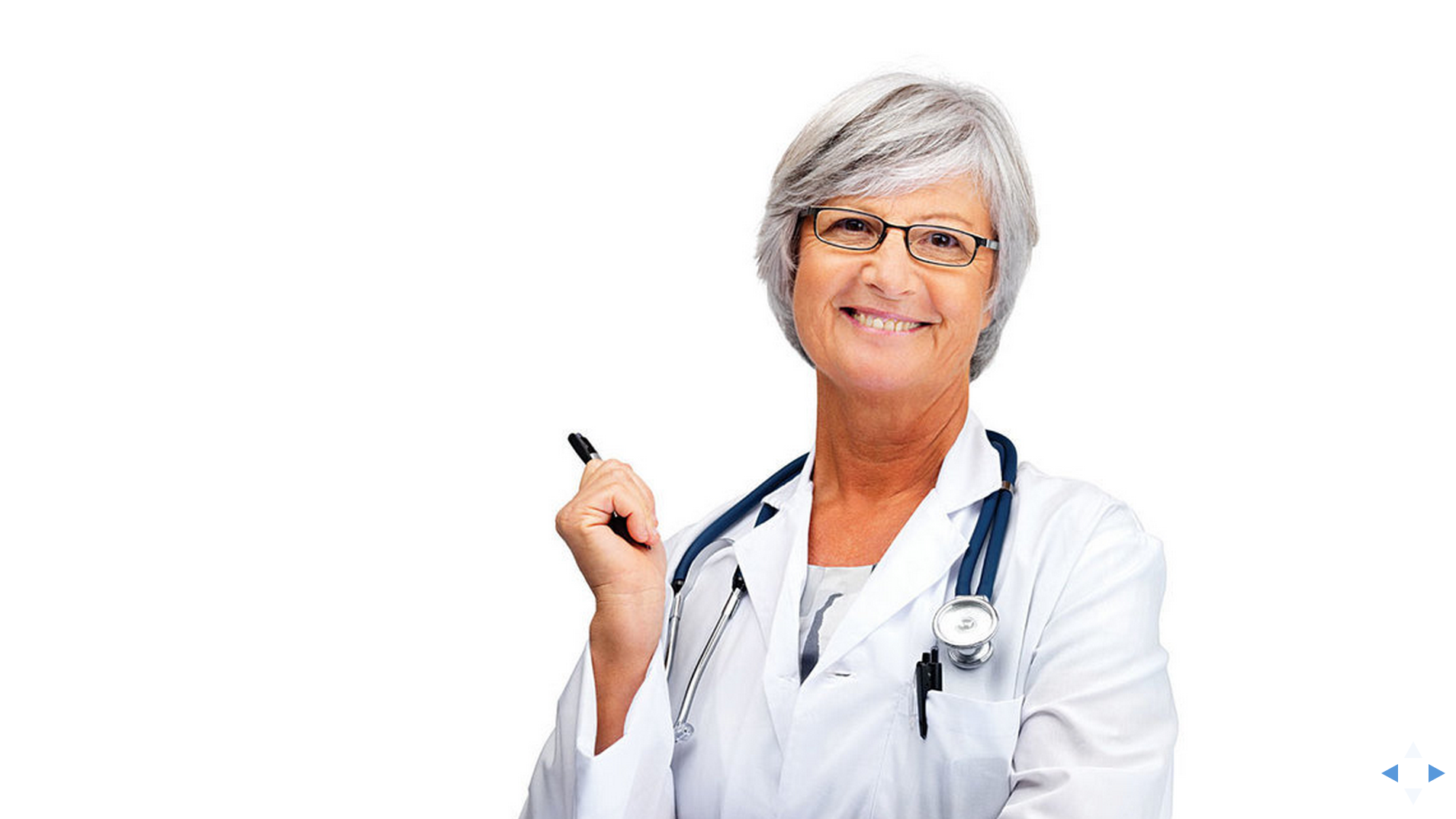 Nurse 
Delegation
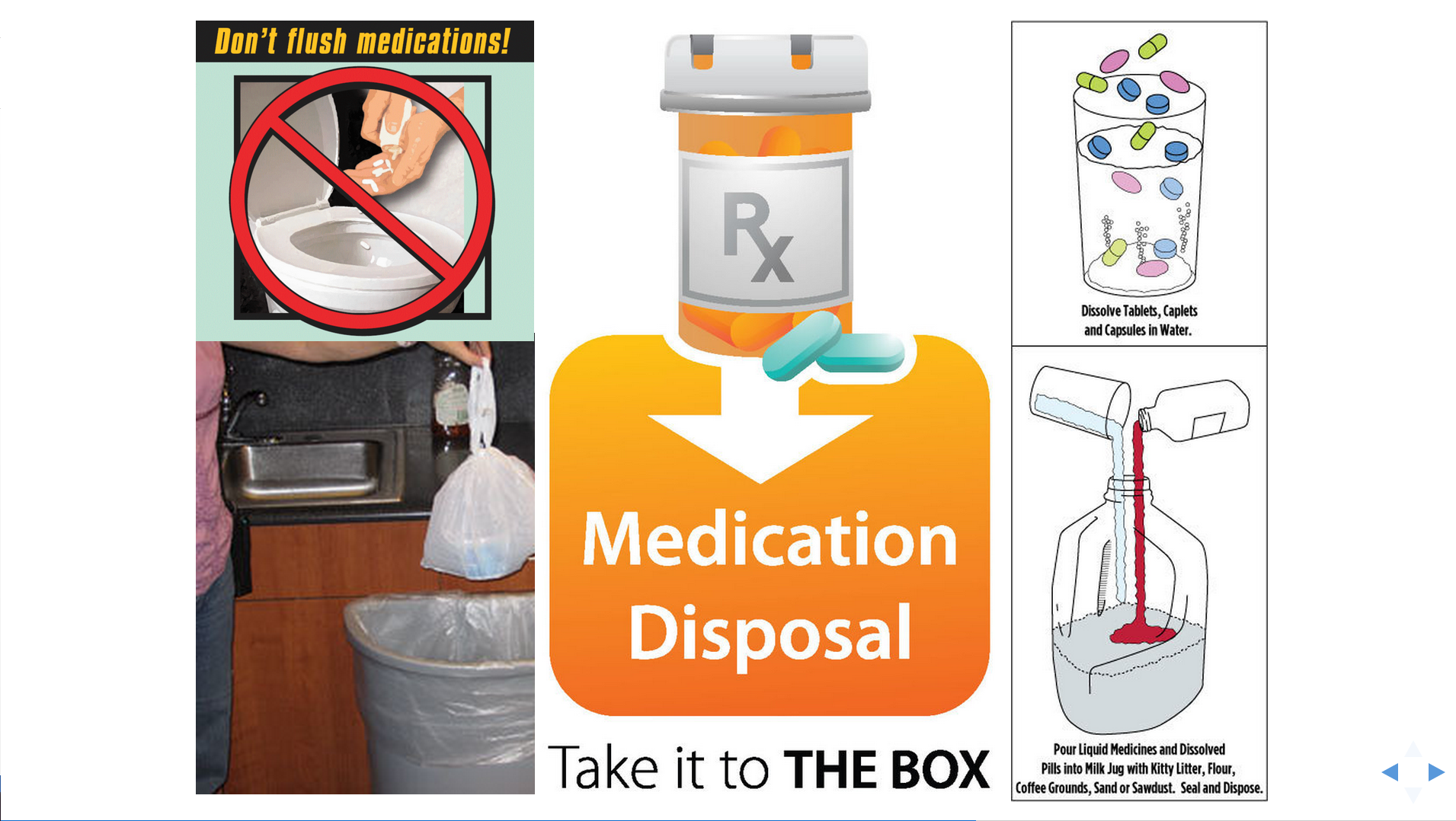 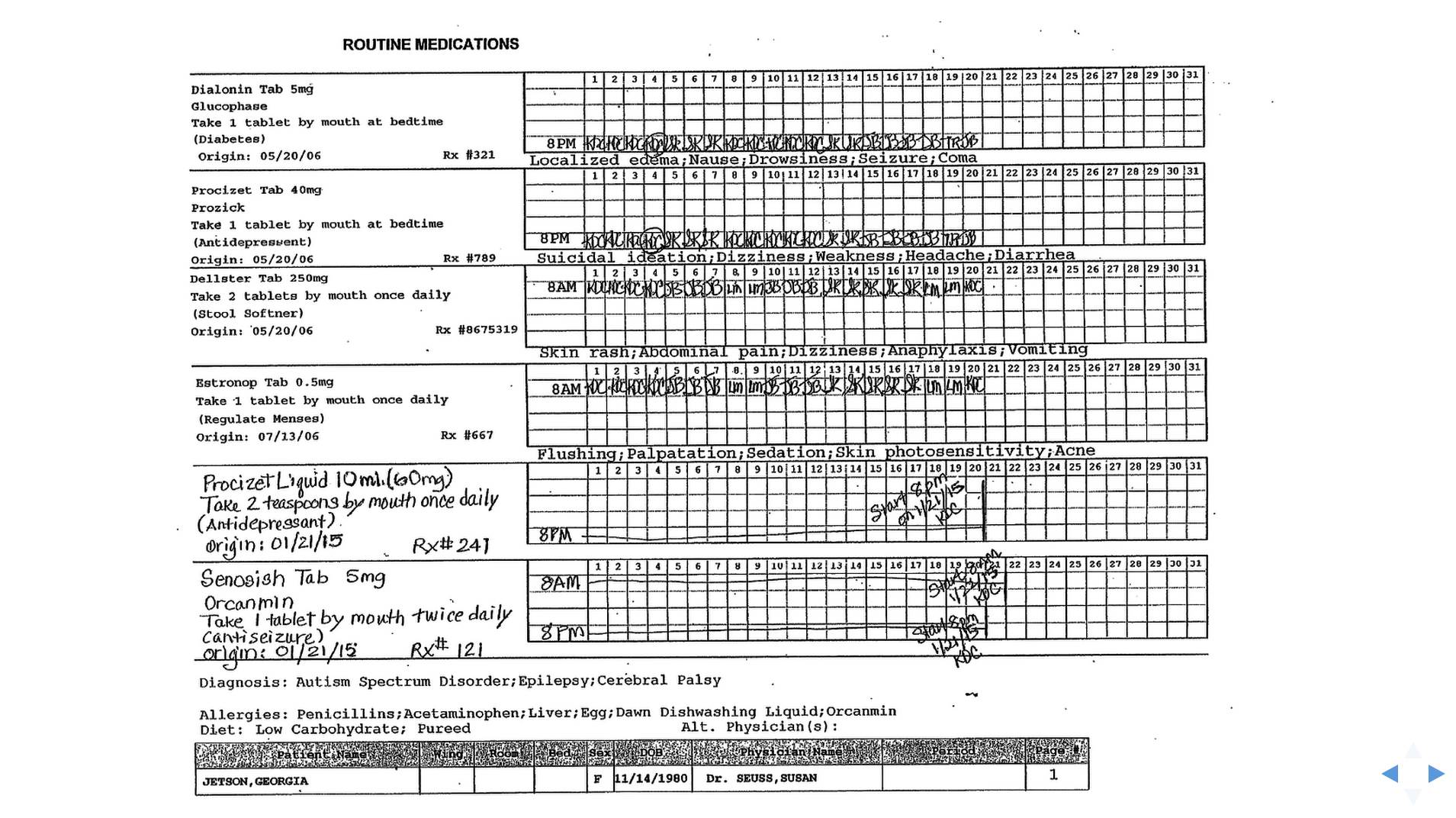 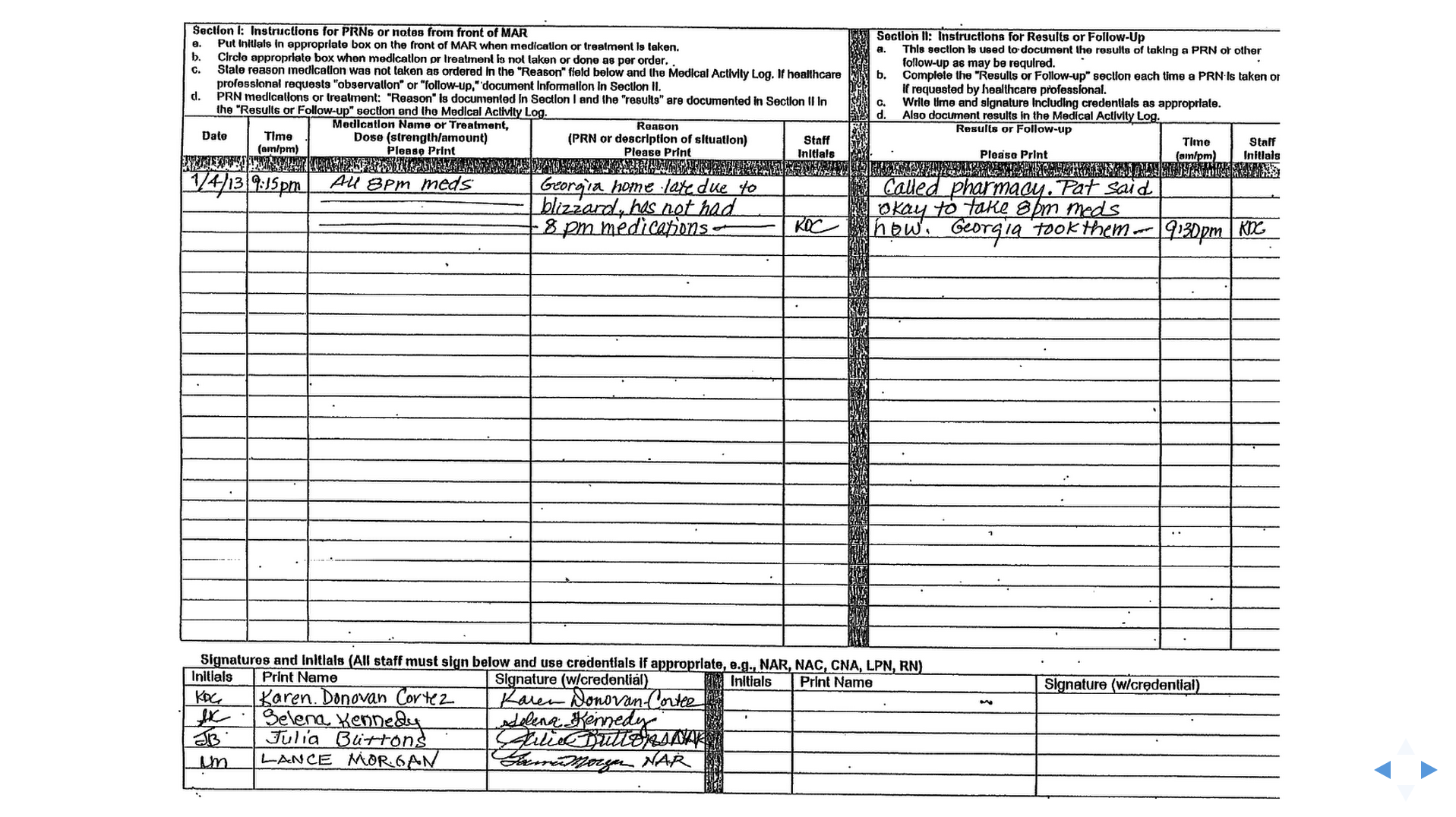 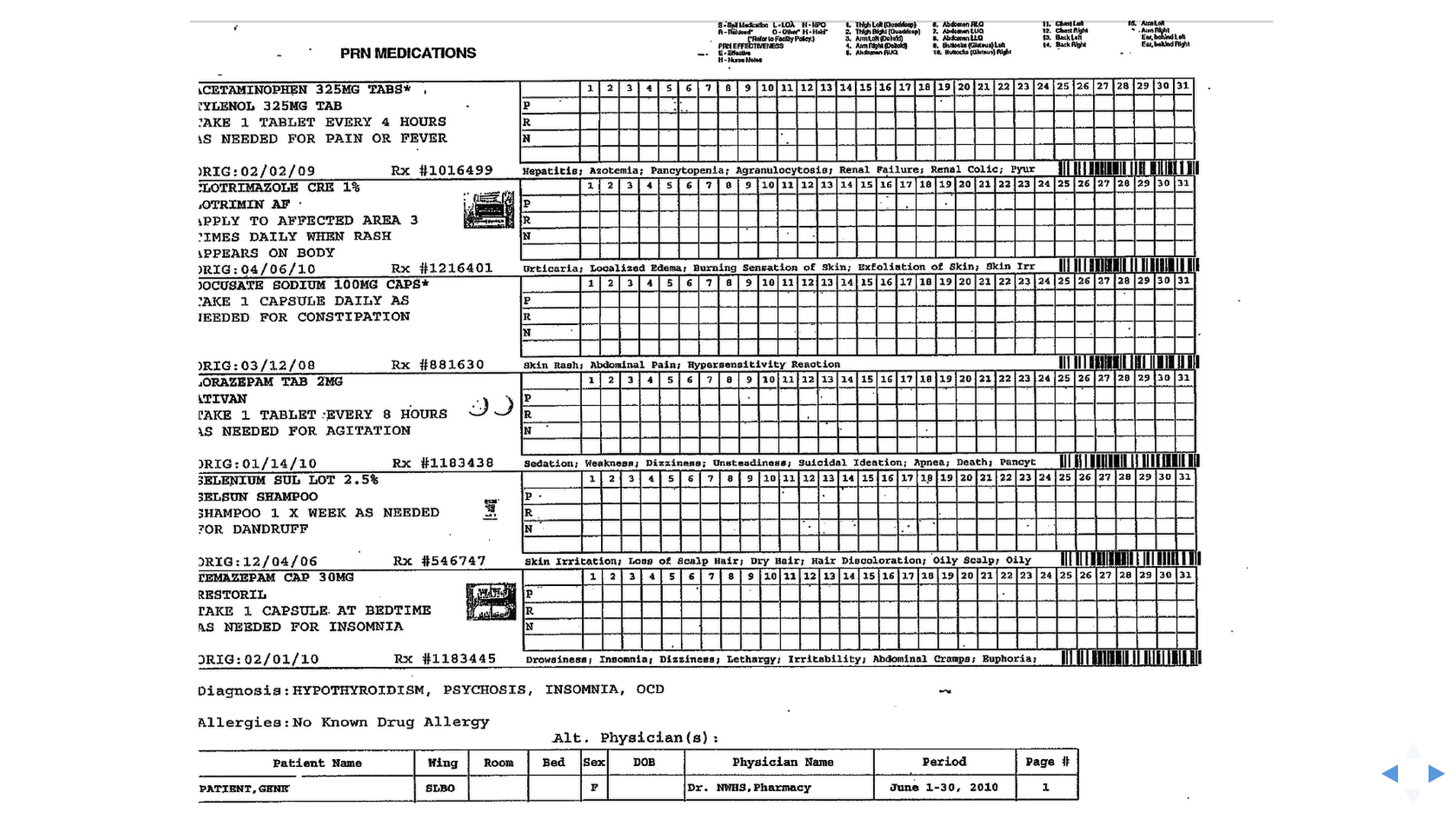 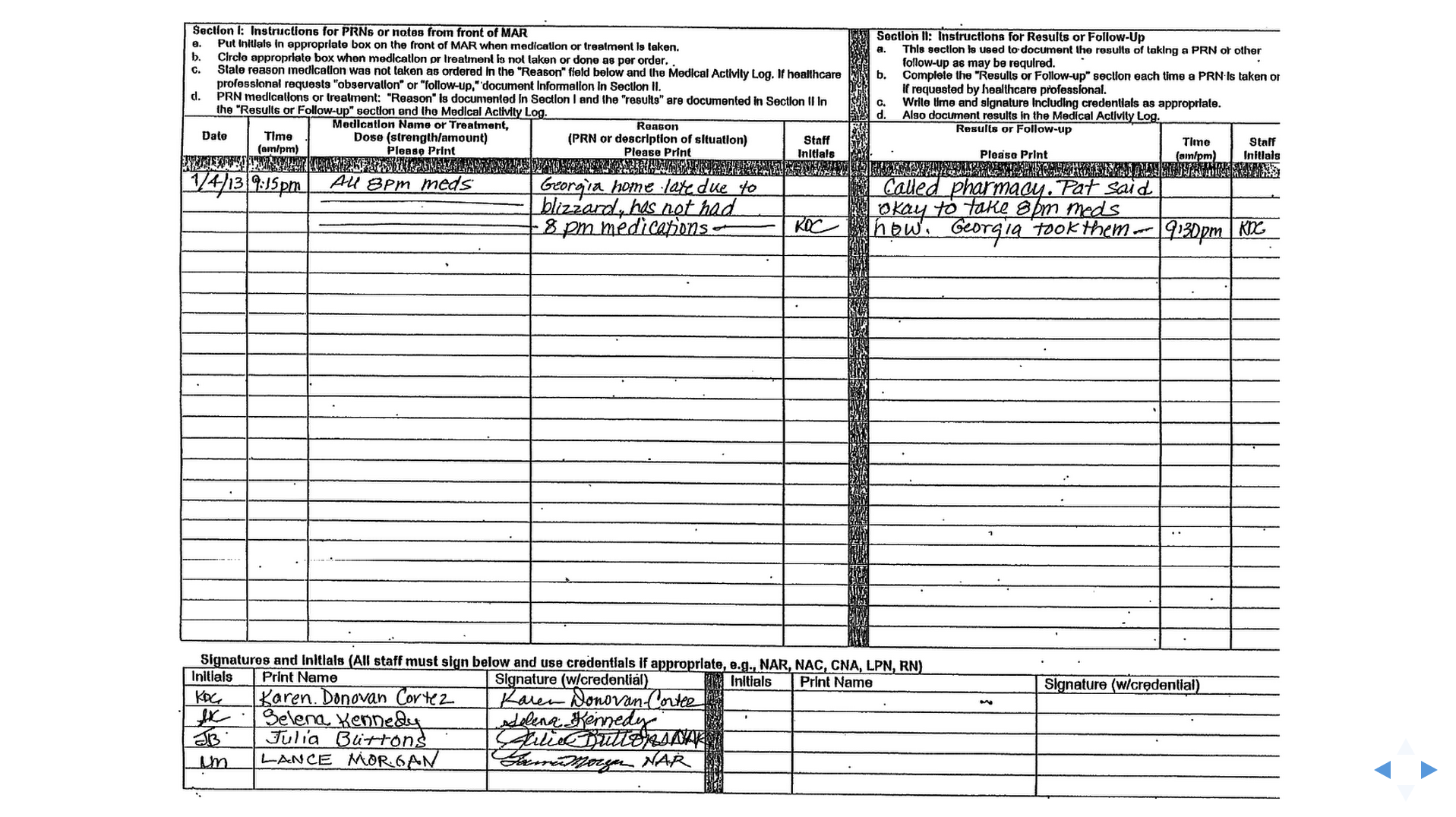 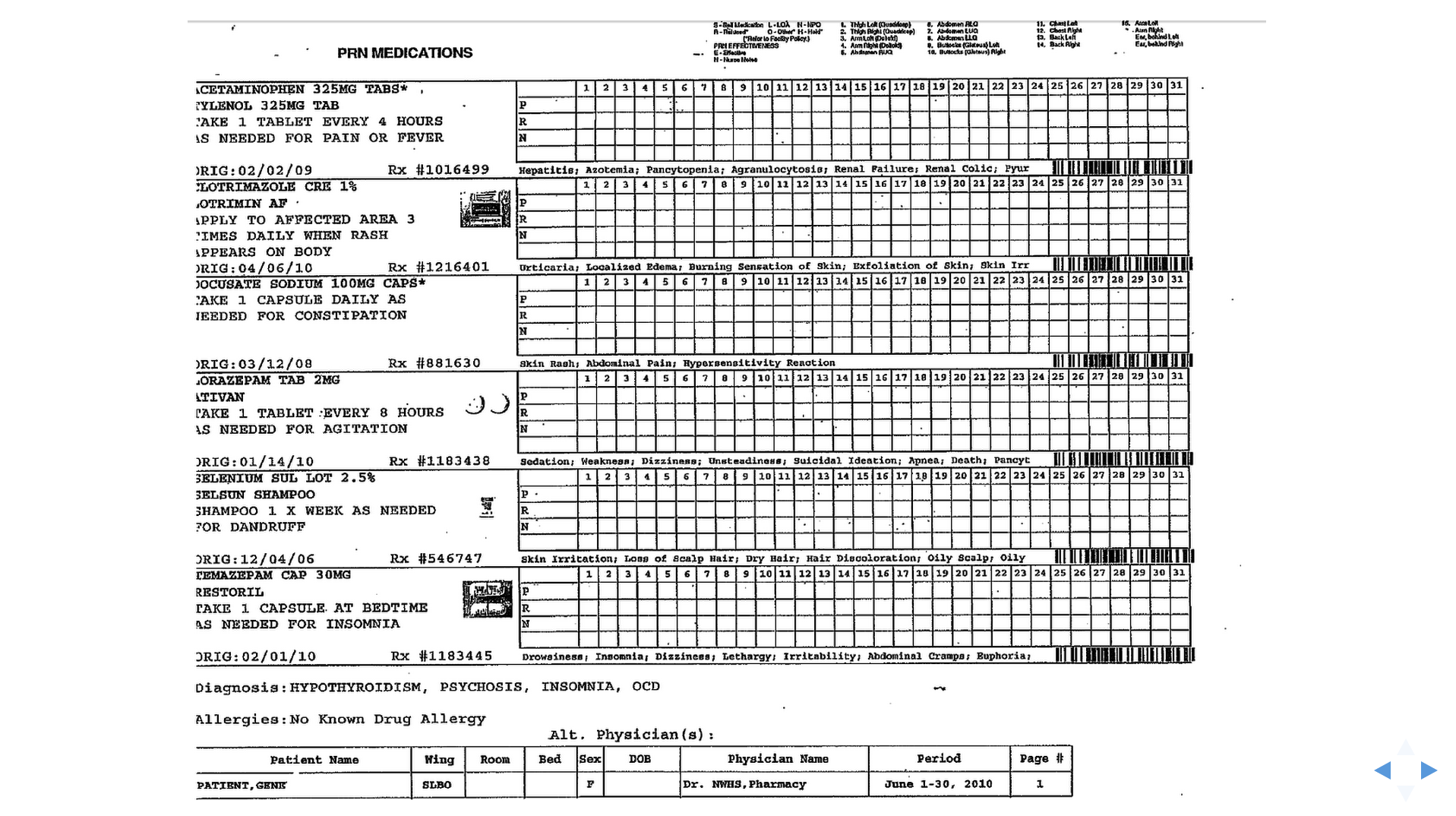 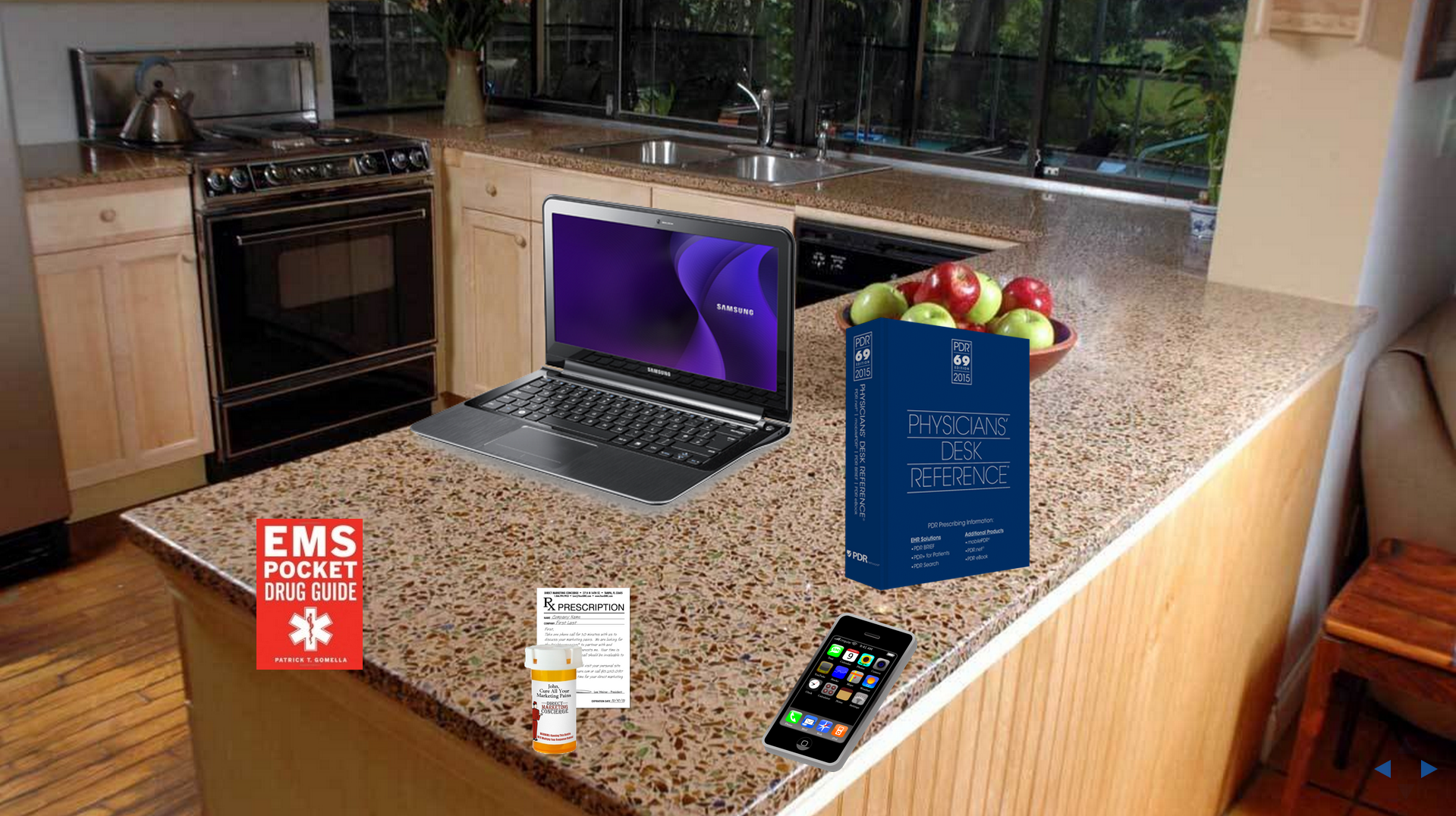 Review objectivesTake the testHelp clean upWhat’s next?